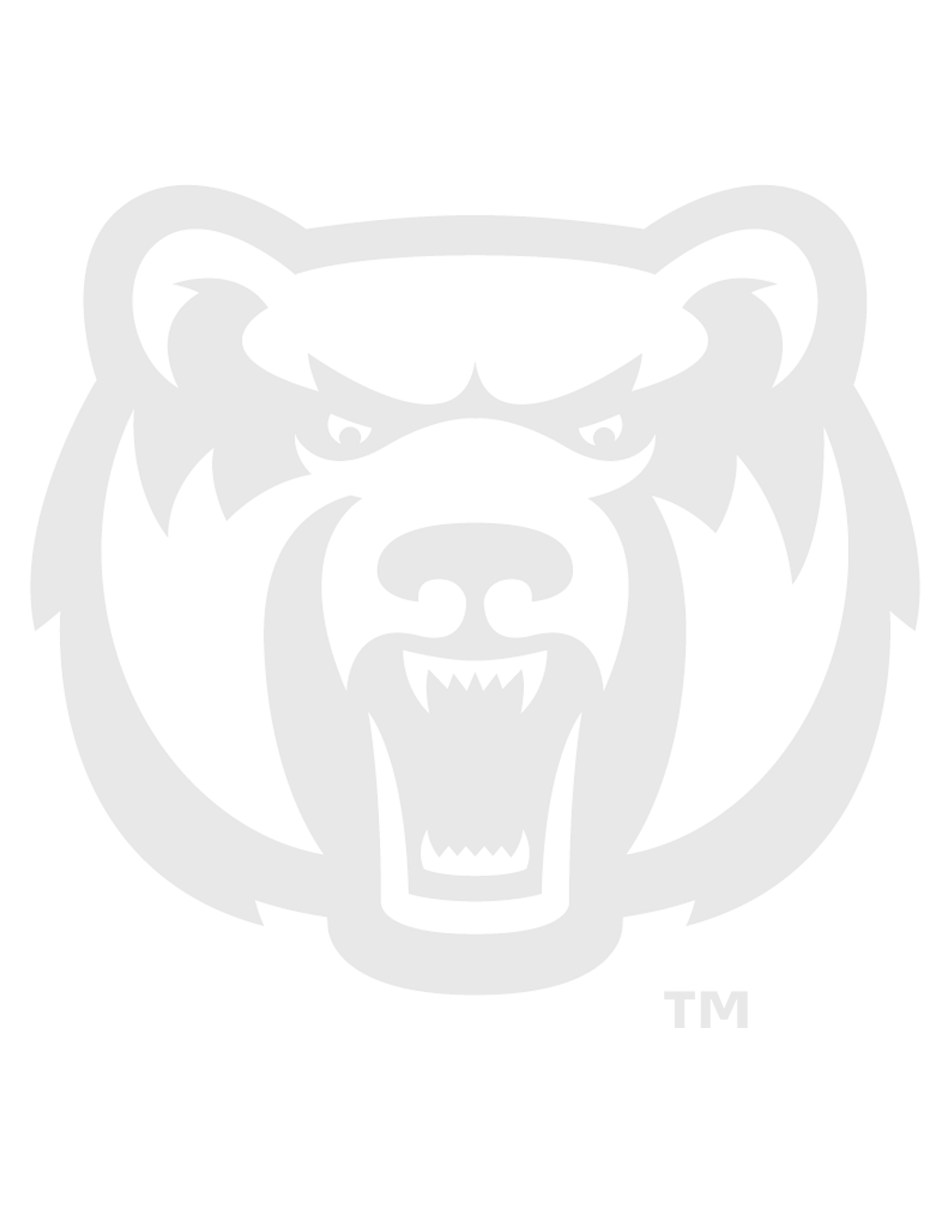 What you need to know before enrolling in…
School Counseling Practicum                                SCCN 6390
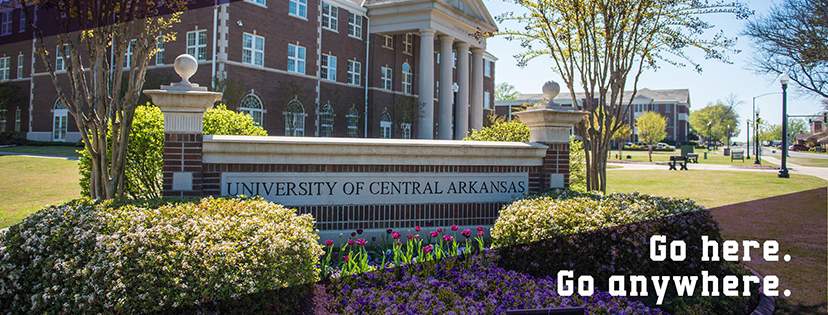 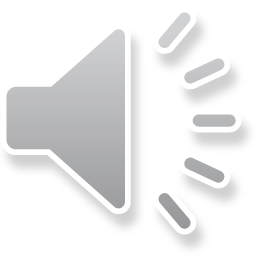 Prerequisite Courses
SCCN 6320 Foundations of School Counseling
LEAD 6330 Individual and Group Counseling
SCCN 6380 Interventions for School Counselors
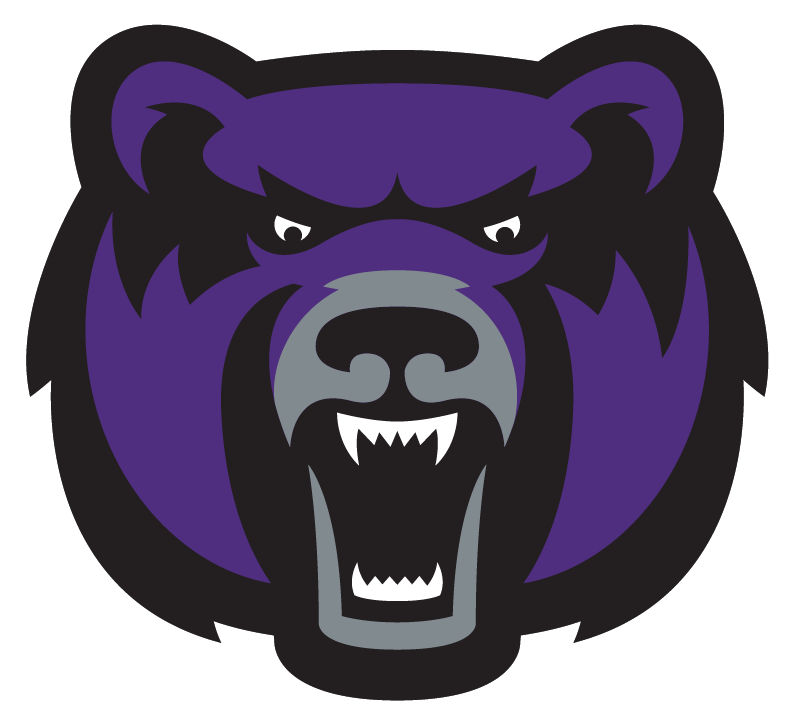 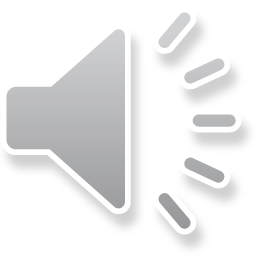 Important Information
Please do not contact Conway School District directly. 

If you want a placement in CSD, you need to let us know and we need to contact Dr. Gary Bunn as he is the UCA contact person for these districts.
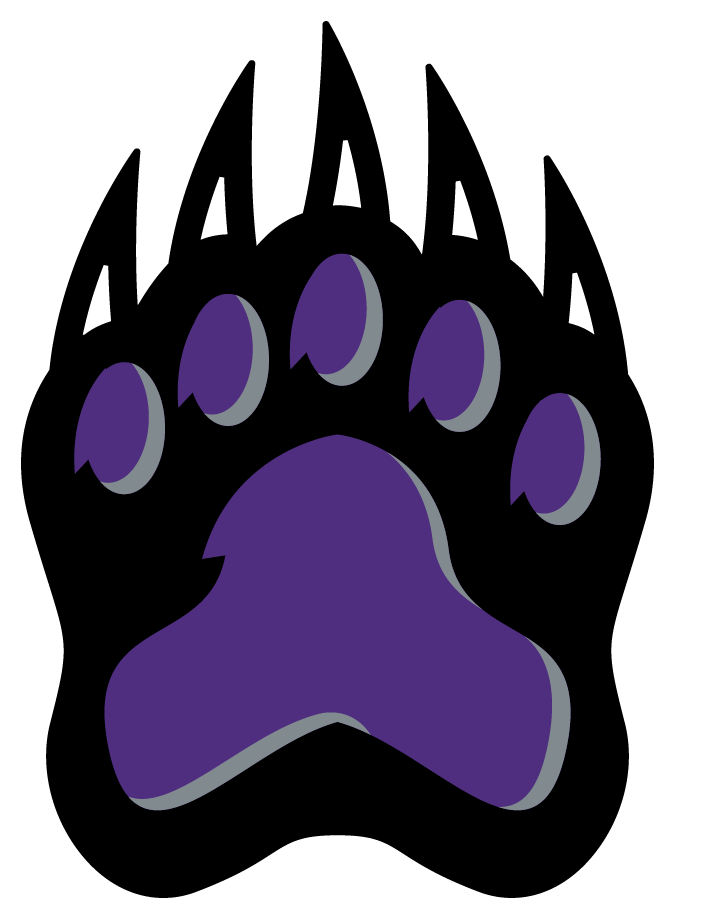 Other Requirements
*Finger Print/Background Check
Locate a site and obtain permission from the principal to complete your practicum there
Find a school counselor (licensed, with a minimum of two years’ experience) willing to serve as your site supervisor
Download a copy of the Practicum Manual from the UCA School Counseling webpage and complete ALL paperwork (DEADLINES MATTER!) 
Attend all synchronous classes and complete all assignments
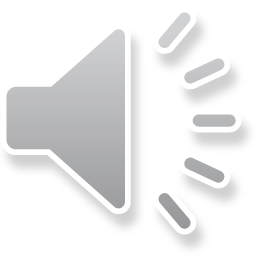 DEADLINES:
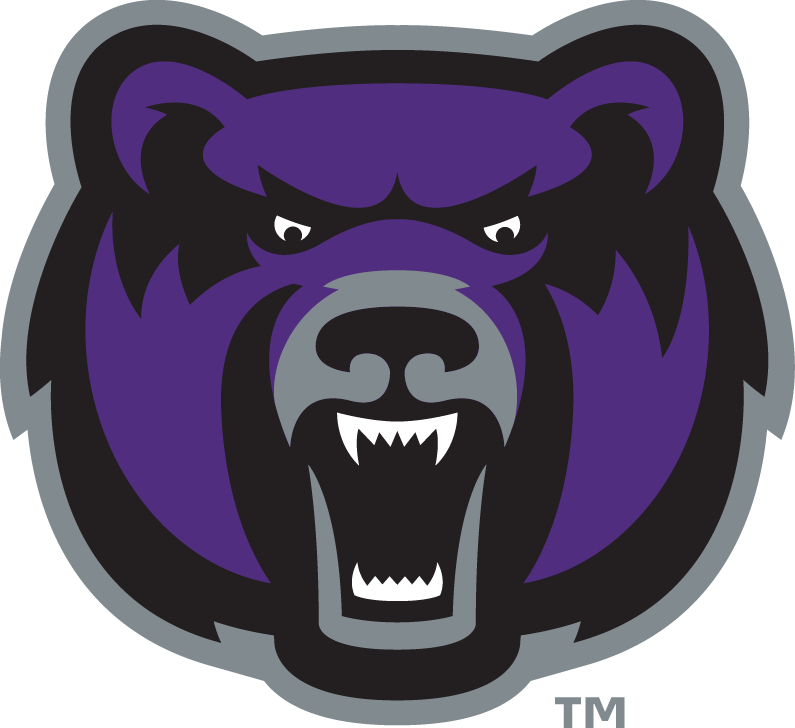 OCTOBER 31 for students who wish to enroll in Spring Practicum (SCCN 6390)

MARCH 31 for students who wish to enroll in Fall Practicum (SCCN 6390)
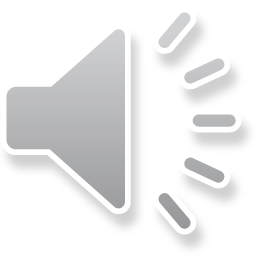 Questions?
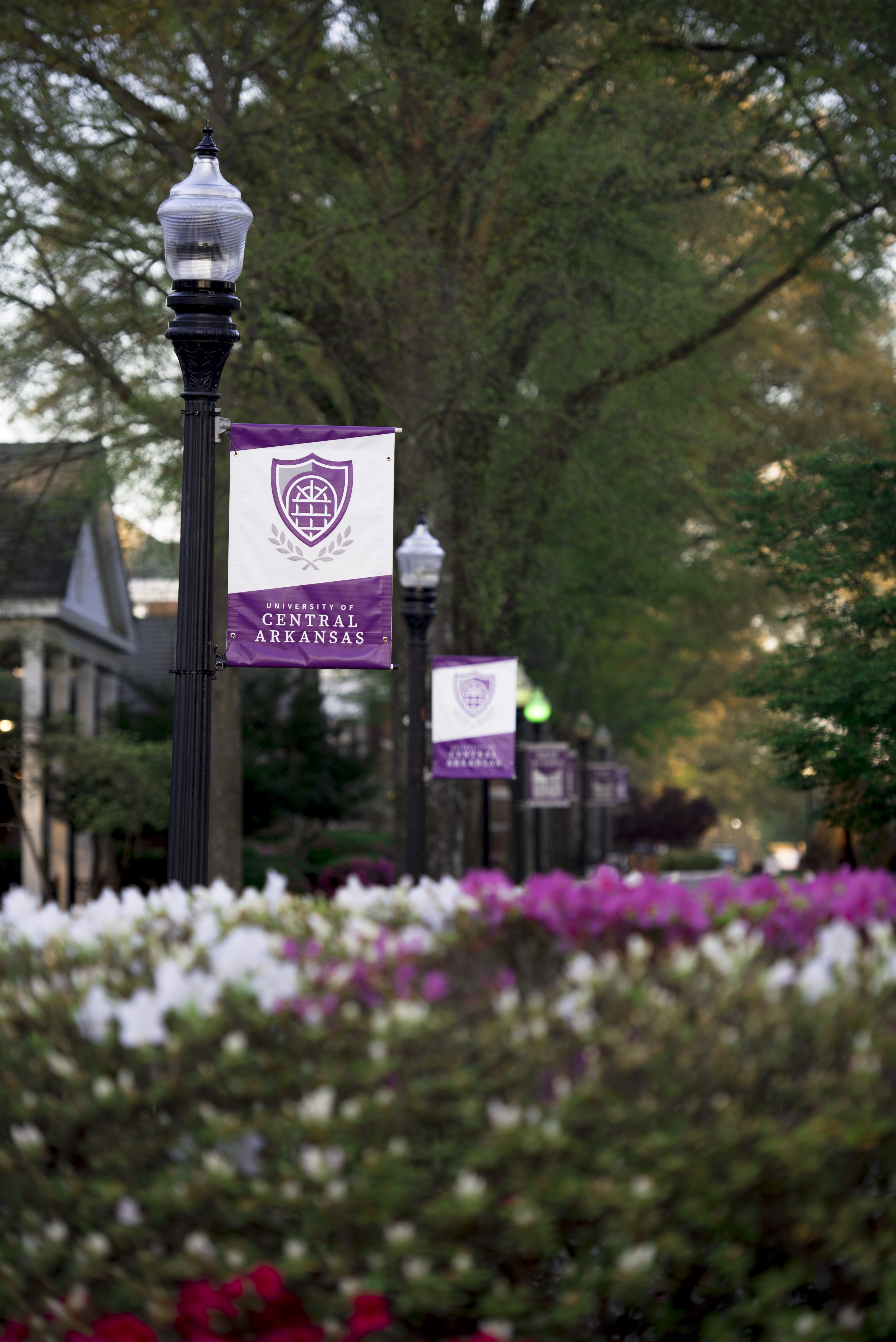 If you still have questions after reading the Practicum Manual, please contact the Practicum Coordinator, Dr. Odunola Oyeniyi, at ooyeniyi@uca.edu.